RELIEVE-HF:  A Double-Blind Randomized Placebo Procedure Controlled Trial of an Interatrial Shunt in Patients with HFrEF and HFpEF
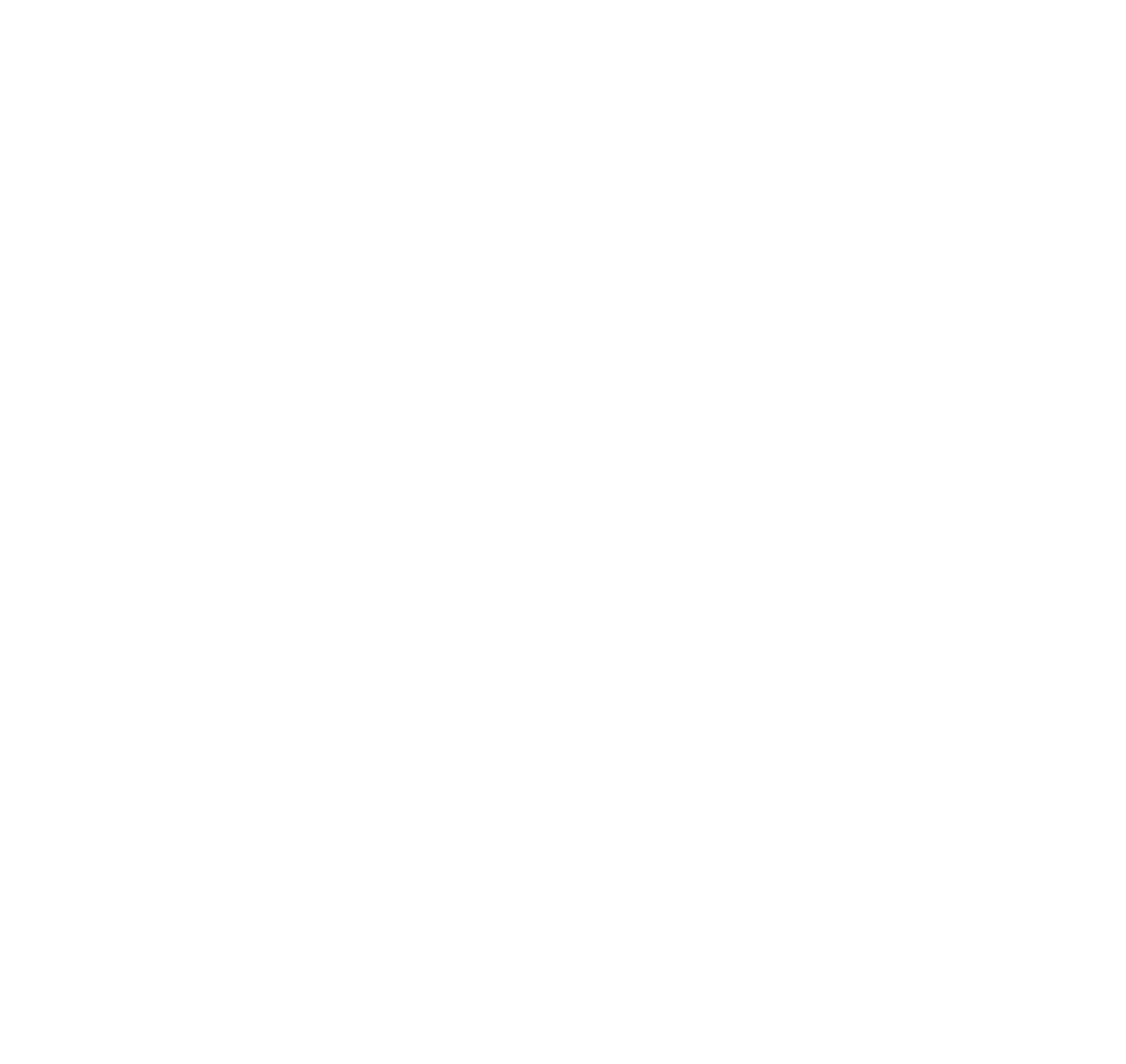 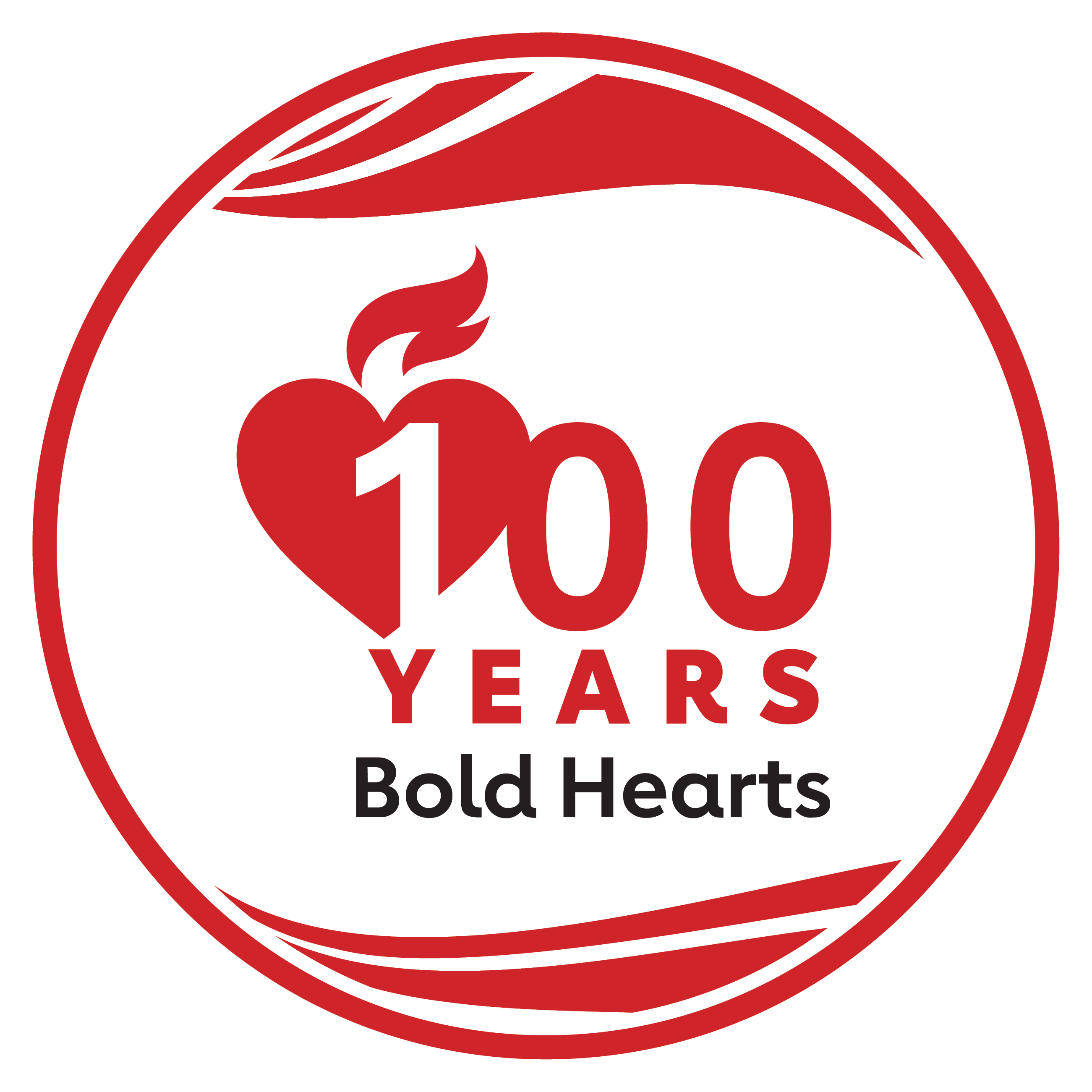 Presented by Gregg W. Stone MD, Mount Sinai Hospital, NY, USA.  ACC 2024.  
© 2024, American Heart Association. All rights reserved. Results reflect the data available at the time of presentation.
Professional Heart Daily@AHAScience